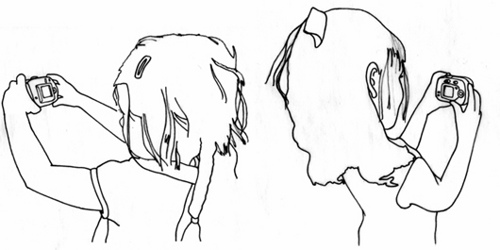 Software Maintenance and EvolutionCSSE 575: Session 4, Part 3Software Documentation
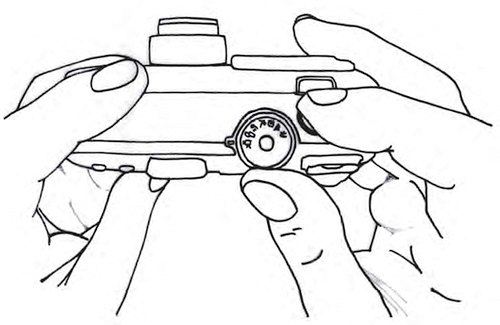 Steve Chenoweth
Office Phone: (812) 877-8974
Cell: (937) 657-3885Email: chenowet@rose-hulman.edu
Some user documentation doesn’t even have words!  This one does, but the pictures help.  It’s from http://www.hideousbeast.com/projects/mmf/mmm/.
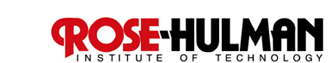 Software Documentation
Software Requirements Specification
Meanings vary in the industry
IEEE 830 standard
Software Design Specification
Also varies – consider Agile groups
IEEE 1016
Other Key Deliverables
User Documents
Installation and Configuration Documents
Maintenance Documents
Source Code
Project Documents
Like project plans & test plans
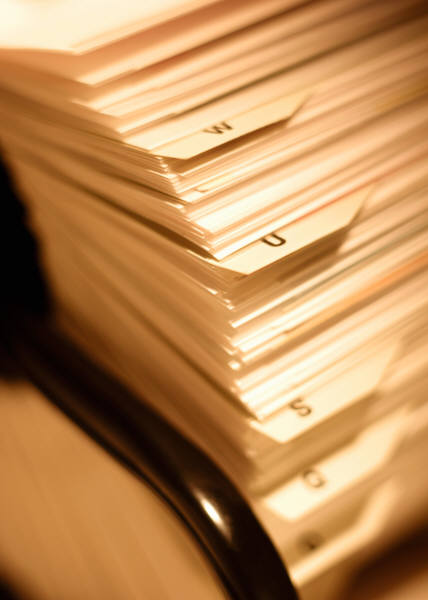 [Speaker Notes: While software documentation requirements for delivery vary from organization to organization, these are a reasonable set. 
For today, we focus on User Documents.]
Project Documents
Let’s discuss two that many groups could improve on!
In design – Use of use cases
In testing – Test plans
Deployment plan – What’s that?
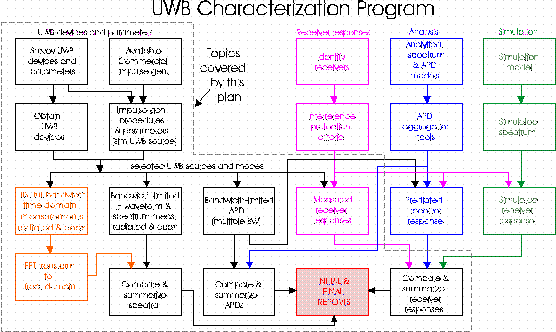 Left - Ultra-Wideband Signals for Sensing and Communication:  A Master Plan for Developing Measurement Methods, Characterizing the Signals and Estimating Their Effects on Existing Systems. 
ITS Ultra-Wideband Measurement Plan. (Master Plan Task 1.2)  From http://www.ntia.doc.gov/osmhome/uwbtestplan/testplan_final_pcr2.htm.
Use of Use Cases
Use cases should flow through your documentation, from requirements through testing.
If you’re XP, these could be “user stories” enhanced for testing.
UC 1: Test case 1
UC 1: Test case 2
UC 1: Test case 3
UC 1: With design info added
UC 1: Test plan
UC 1: Requirements version
UC 1: Test case 4
Above – Proper use case growth – which becomes a maintenance issue all on its own!  Suppose you change something on either end?
Test Plans:  Components of a Test Plan
Test plan identifier
Introduction
Test items (what to test)
Features to be tested (see figure on previous slide)
Features not to be tested
Testing level (like Integration)
Approach (e.g., Test-first, extent of automation)
Item pass/fail criteria
Suspension criteria and resumption requirements
Test deliverables (like a check-off list of tests done)
Testing tasks
Environmental needs
Responsibilities
Staffing and training needs
Schedule
Risks and contingencies
Approvals (a big deal in industry)
Test results (After - with who tested what and when)
[Speaker Notes: You actually would have some differences in the plan, depending on what kind it was - like whether it was for in-house or acceptance testing by users at their site, and other such variables.]
Deployment Plan – What’s that?
Includes a picture of how the software will run on the hardware.
Ref Larman’s discussion from CSSE 574
Lots of examples and templates on the web.   E.g., DOT’s at http://www.fhwa.dot.gov/cadiv/segb/views/document/sections/section8/8_4_10.htm.   
How will you get it from your lab machines at work, to up and running on the users’ machines?  (Or into the cloud…)
Overcoming any issues in getting it there
You should now be expert at this
Sometimes this is almost as hard as the original development!
Different people may be responsible, so it tends to be ignored.
Among other things, there is usually a “conversion” to consider.
Below – Deployment of the JOnAS system, from http://wiki.jonas.ow2.org/xwiki/bin/view/Doc/JOnAS+5_1_0.
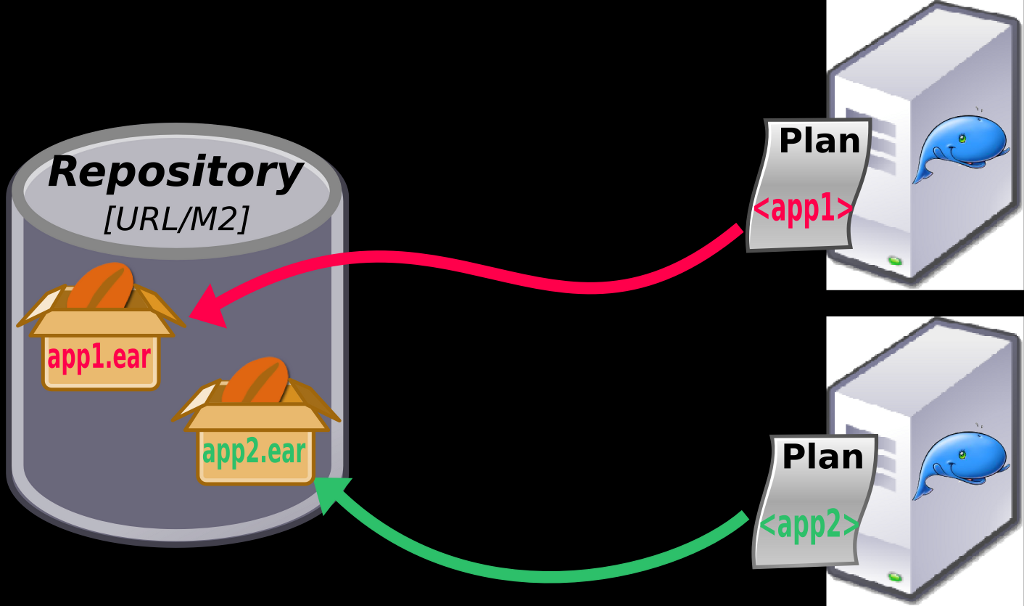 User Documentation
Book Definition: User documentation refers to those documents containing descriptions of the functions of a system without reference to how these function are implemented
Shawn’s take - User Documentation is that “part of the system” developed to ensure that usability and understandability does not elude those who will develop, maintain, and use it
[Speaker Notes: It’s all those other details that if not present when needed, the user (and other stakeholders) will be disappointed in the system as they try to figure out how the system works.]
User Documentation: Audience
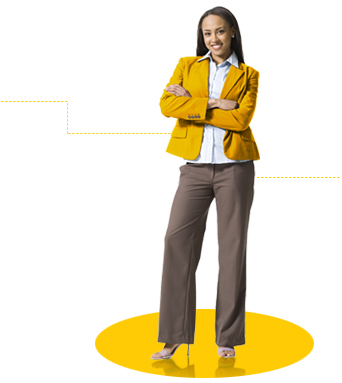 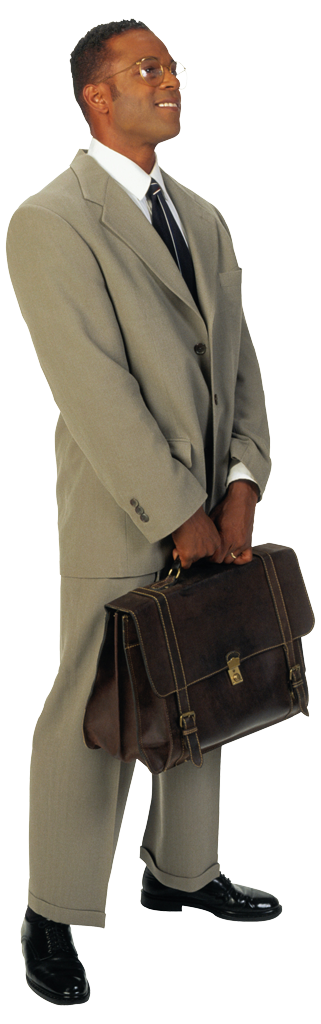 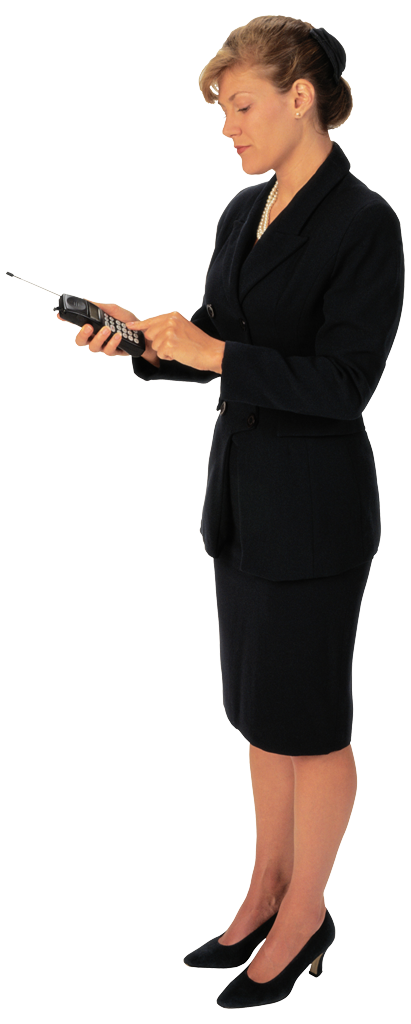 Users (and customers :-)
Operators
Helpdesk
Technical support

Developers & Testers
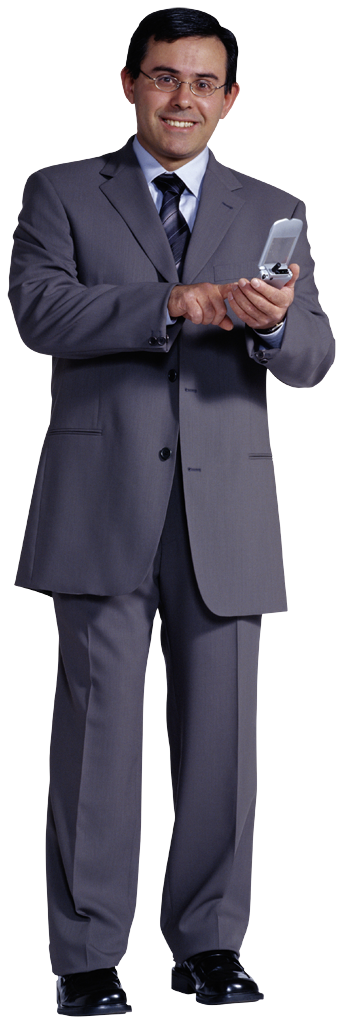 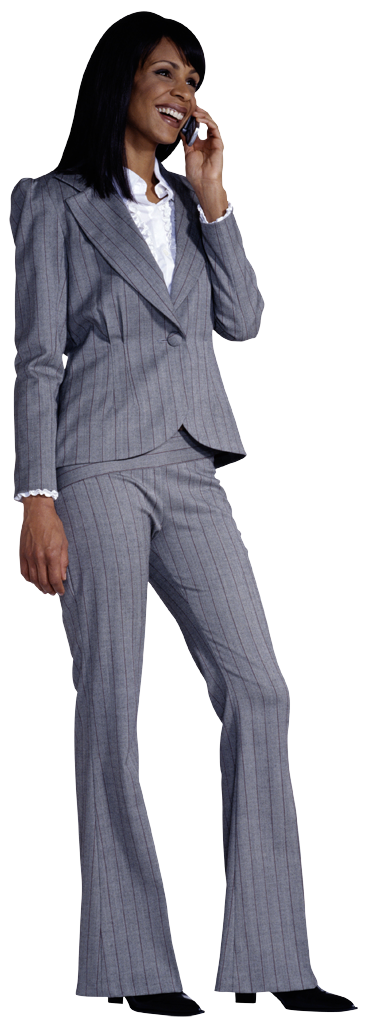 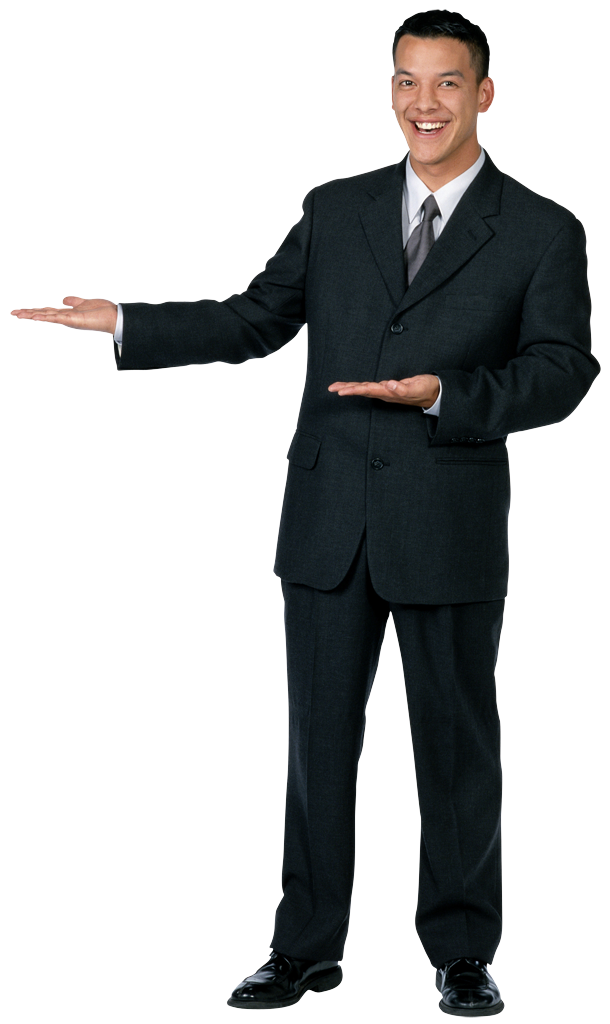 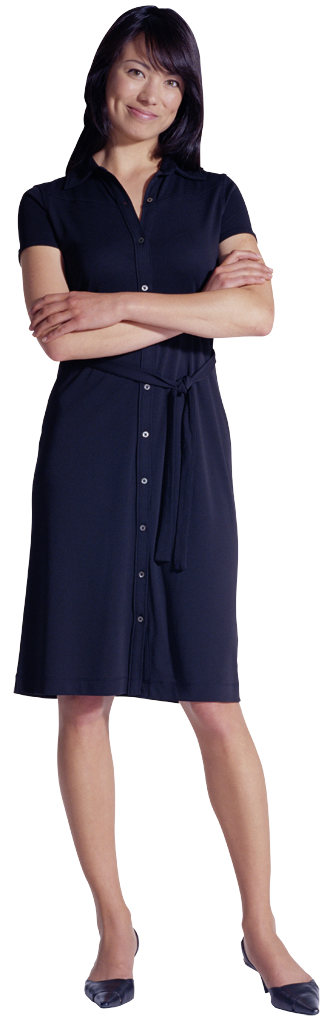 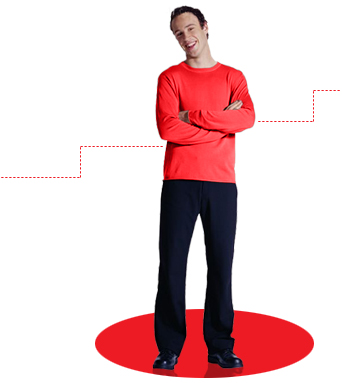 [Speaker Notes: Software is a product and has customers – while organizations pay, customers (users) make decisions on the product!
So, are software maintainers an audience for user documentation?  Why?
In writing the use documentation, who is the audience?  [[users, operators/system admins, helpdesk, tech support]]]
Why Spend Time on User Documentation?
Helps Prevent Customer Dissatisfaction!
Helps DevelopersUnderstand System
Helps Technical Support, Helpdesk,(and Maintainers)
Helps SystemSurvive Evolve!
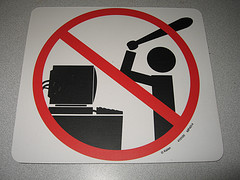 [Speaker Notes: Why do you suppose there exists “signs/cartoons” like the above? 
Users cannot figure out something with the system and become frustrated.
After paying good money for the product and it does not meet their expectations, they want to express themselves
While maintainers are not the primary audience for user documentation, does it help them in their job? If yes, how? [[yes, UD provides the user’s view into how the software should work – either the system, specification, or the UD will need to change when an inconsistency is identified.]]]
User Documentation
[Speaker Notes: What role does the maintenance manual / guide serve for the user?  [[Provides insight into how to submit change requests, summarizes new features for each release (both current and pending)]]]
Examples that always used to be Printed Documentation
Quick reference cards 
Brief “getting started” notes 
User tutorials 
Reference manuals

Alphabetic command lists
What’s the electronic equivalent of each one?
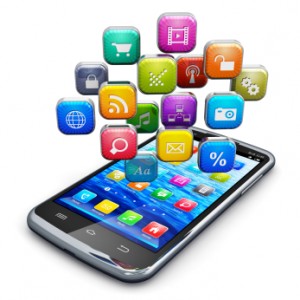 And does it need to run on a smart phone?
[Speaker Notes: Smart phone image from http://blog.planprescriber.com/2013/06/04/mobile-apps-mhealth/.]
Traditional Examples of Online Documentation
Online Help Facility 
Online Tutorials 
Demonstrations
Man(ual) Pages (Unix)
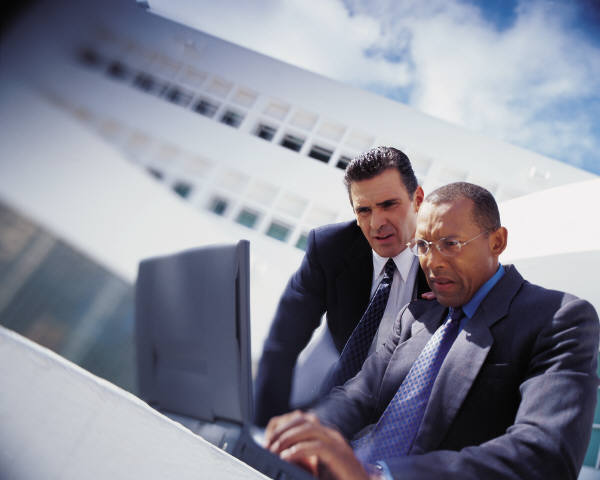 [Speaker Notes: What are the advantages of having online documentation? [[available with the system during operation, provides]
User Documentation Challenges
Merely presents operator descriptions 
Usability is not considered
Organized according to system functions instead of key user goals 
Describes how the system works and not how it can be used 
Information overload
Too voluminous for novice users
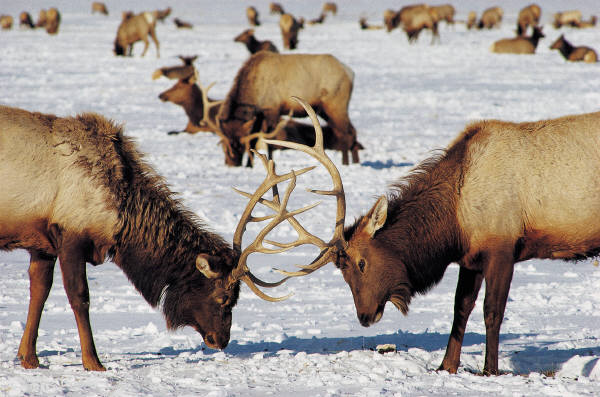 Don’t do these to your users!
Reading Computer Display is still more Difficult than Paper (1 of 2)
Low contrast between characters and backgrounds 
Emitted light rather than reflected 
Poor fonts 
Smaller displays require frequent page turning
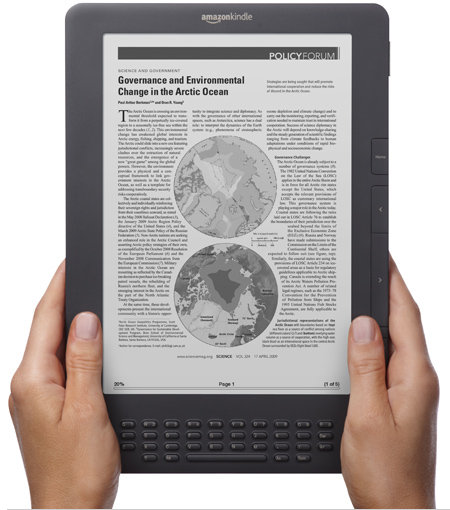 Good enuf yet?
[Speaker Notes: Kindle DX image from http://www.amazon.com/Kindle-DX-Wireless-Reader-3G-Global/dp/B002GYWHSQ]
Reading Computer Display is still more Difficult than Paper (2 of 2)
Reduced body motion make them more fatiguing 
Layout and formatting problems 
Note: these are changing with emerging technologies like iPad, Kindle, eBook, etc.
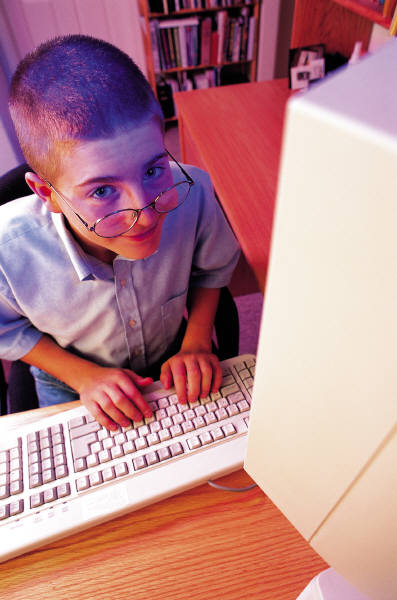 Eh?
For lots more info, see your Interaction Design book from 571.
“Printed” Manuals:  Suggested Guidelines(1 of 2)
Let users task guide organization 
Let user learning process shape sequencing 
Present semantics before syntax 
Keep writing style clean and simple 
Show numerous examples
Printed Manual:  Suggested Guidelines (2 of 2)
For more Involved Documents :

Offer meaningful and complete sample sessions 
Provide table of contents, indices, and glossaries 
Use advance organizers and summaries 
Include list of error messages
Developing Printed Manuals
Prepare user manuals before implementation
Use professional writers and copy editors 
Depends on scale of project
Review drafts thoroughly 
Field test early drafts 
Provide feedback mechanism to readers 
Revise to reflect changes regularly
[Speaker Notes: You must be kidding! How will I know how my software will turn out?!? 
Nope… I’m not kidding; it’s a quality thing like test driven development]
User Documentation Life Cycle
Develop specifications 
Prototype 
Draft, Edit, Review, repeat… 
Field test 
Publish 
Perform post projectreview 
Maintain!
And my favorite question, “If something changes in the system, how do you know where to fix this document accordingly?
The Funny Side of User Interactions
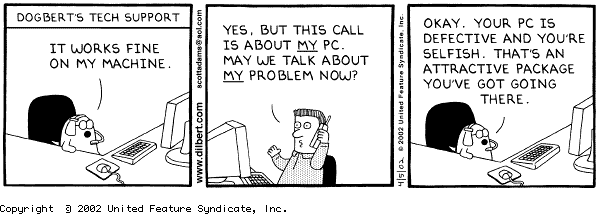 The Funny Side of Documentation
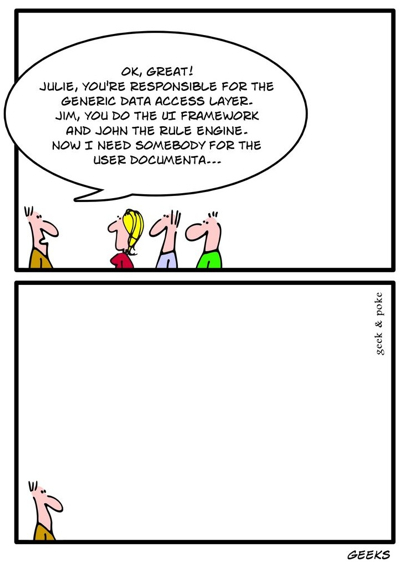 [Speaker Notes: From http://www.datamation.com/cnews/article.php/12035_3868851_2/Tech-Comics-Geeks-in-a-Bar.htm.]
User Documentation – What to Do
Consider –
What is a complete set of user documents?
Whatever that means in your project!
For most projects – include admin documents
Test these with the user, so you can fix them before the final delivery
Left – Operator’s guide for IBM 360 mainframe, in the computer room. That’s the Britannica-sized book on top of everything!
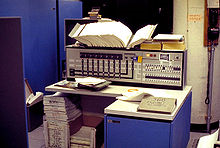 This page intentionally left blank.
Effective Documentation(not just what’s said, but how it’s said)
Writing style
Active voice
Splitting text into manageable chunks
Repeating complex explanations in different ways
Document standards
Quality assessment
Procedures to encourage concurrent updates
Good design methodologies
Documentation support tools
Discussion of Maintenance Documentation Survey
Survey of software industry professionals
Highlights preferences for and aversions against software documentation tools
Participants agree that documentation tools should seek to better extract knowledge from software artifacts
2 Observations
Some large-scale software projects had an abundance of documentation
small to medium-scale software projects had little to no software documentation
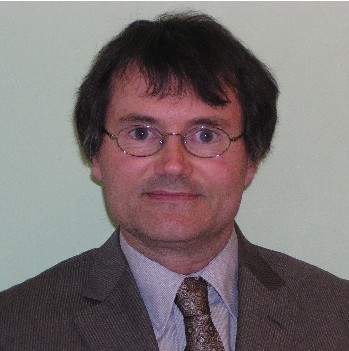 Timothy Lethbridge
in 2012
[Speaker Notes: This is the paper you read on software documentation, under Resources.  Picture of author Timothy Lethbridge is from http://conferences.computer.org/cseet/2012/CSEET_2012/ASEET.html.]
The Survey’s 50 Questions Addressed…
Participant’s personal preference for different types of documentation, and their effectiveness 
Ability of a document’s attributes, as opposed to its content, to promote (or hinder) effective communication
State of software documentation in the participant’s organization
Comparison of past projects to current ones
Effectiveness of documentation tools and technologies